Государственное бюджетное общеобразовательное учреждение Самарской области«Школа-интернат № 71 для обучающихся с ограниченными возможностями здоровья городского округа Самара»«Контрольно-измерительные материалы для оценивания учебных достижений обучающихся с интеллектуальными нарушениями в 1 классе»
Подготовила учитель начальных классов 
I квалификационной категории: Федорова Т.А.
Освоение обучающимися с интеллектуальными нарушениями АООП, созданной на основе ФГОС, предполагает достижение ими двух видов результатов: предметные и личностные
Предметные результаты освоения АООП общего образования включают  обучающимися знания и умения, специфичные для каждой предметной области, готовность их применения в практической деятельности.
Контрольно-измерительные материалы по математике в 1 классе.
За I четверть
 Цель: проверить уровень математической подготовки, качество усвоения и осознанности материала учащимися по темам «Большой – маленький», «Длинный – короткий», «Высокий – низкий», «Широкий – узкий». 
Выполни штриховку. Обведи предмет по контуру.
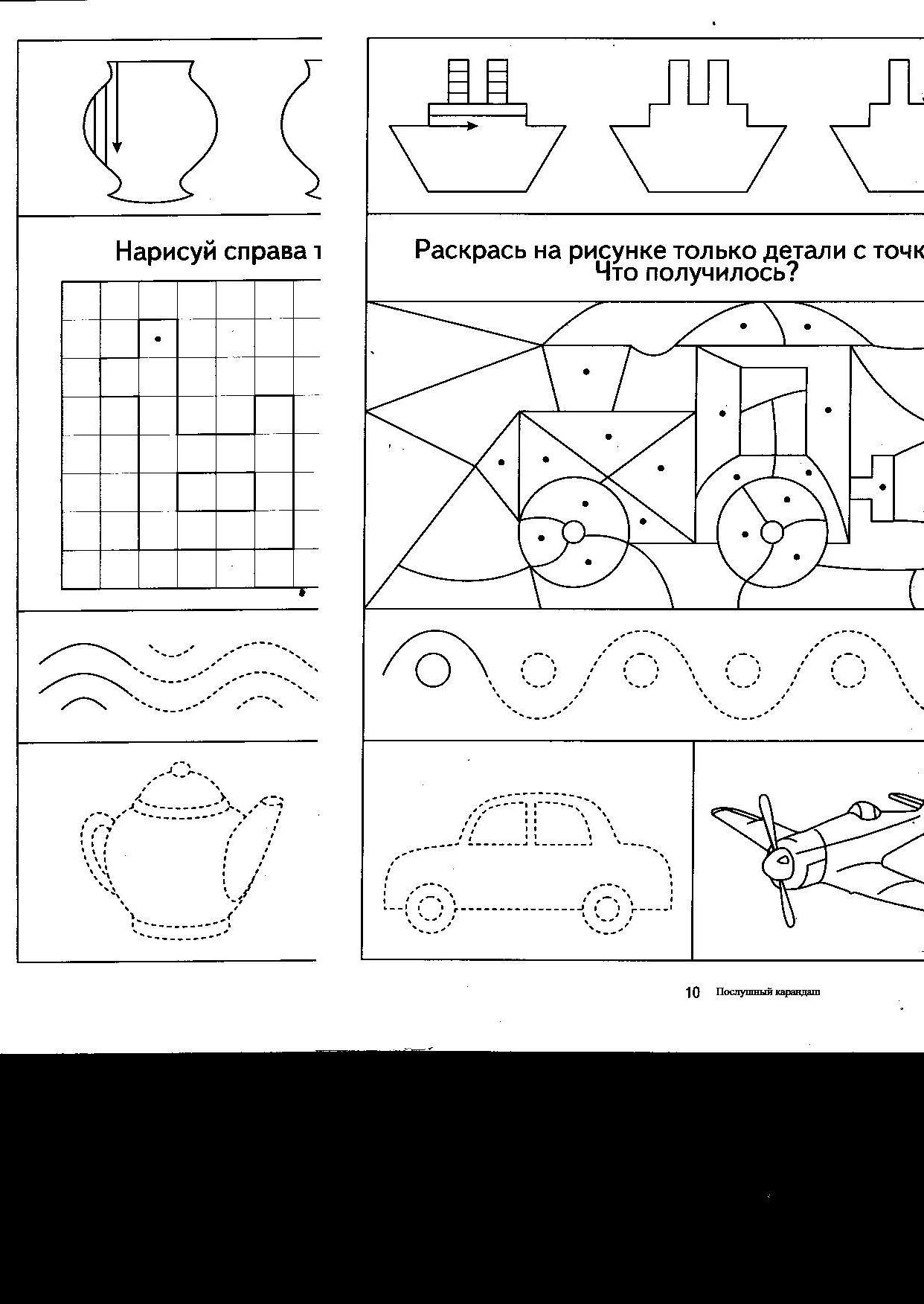 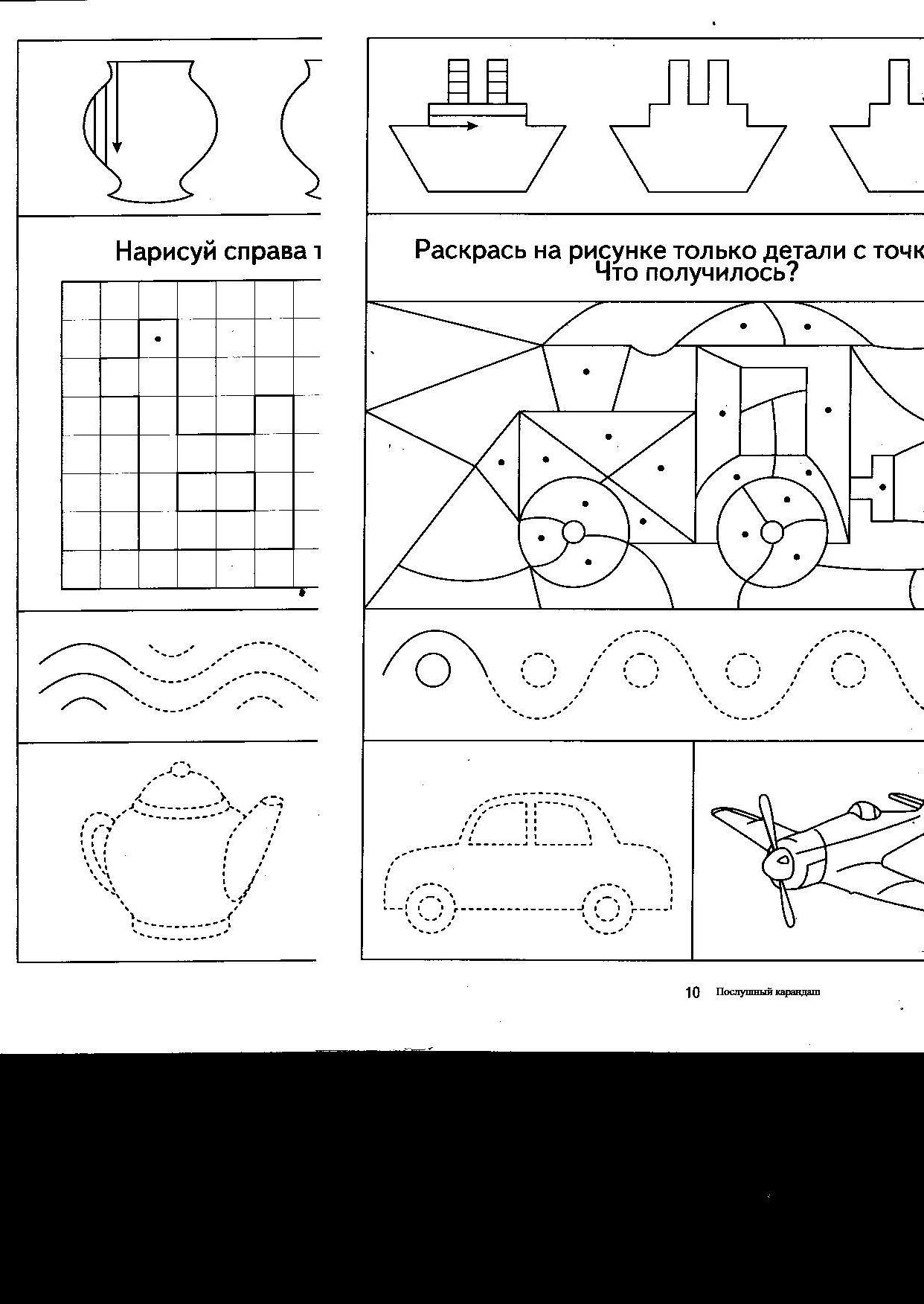 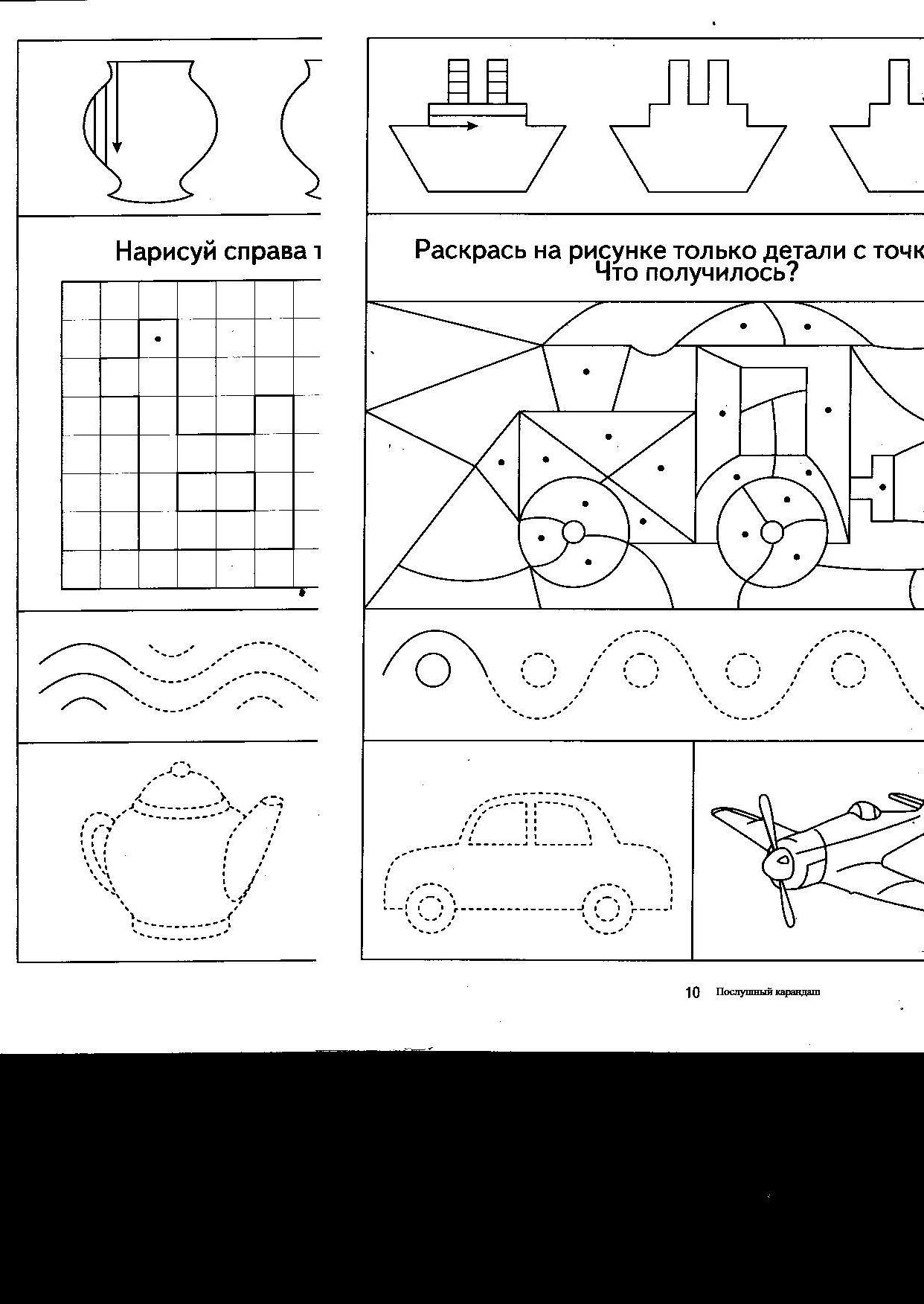 2. Раскрась большой карандаш.
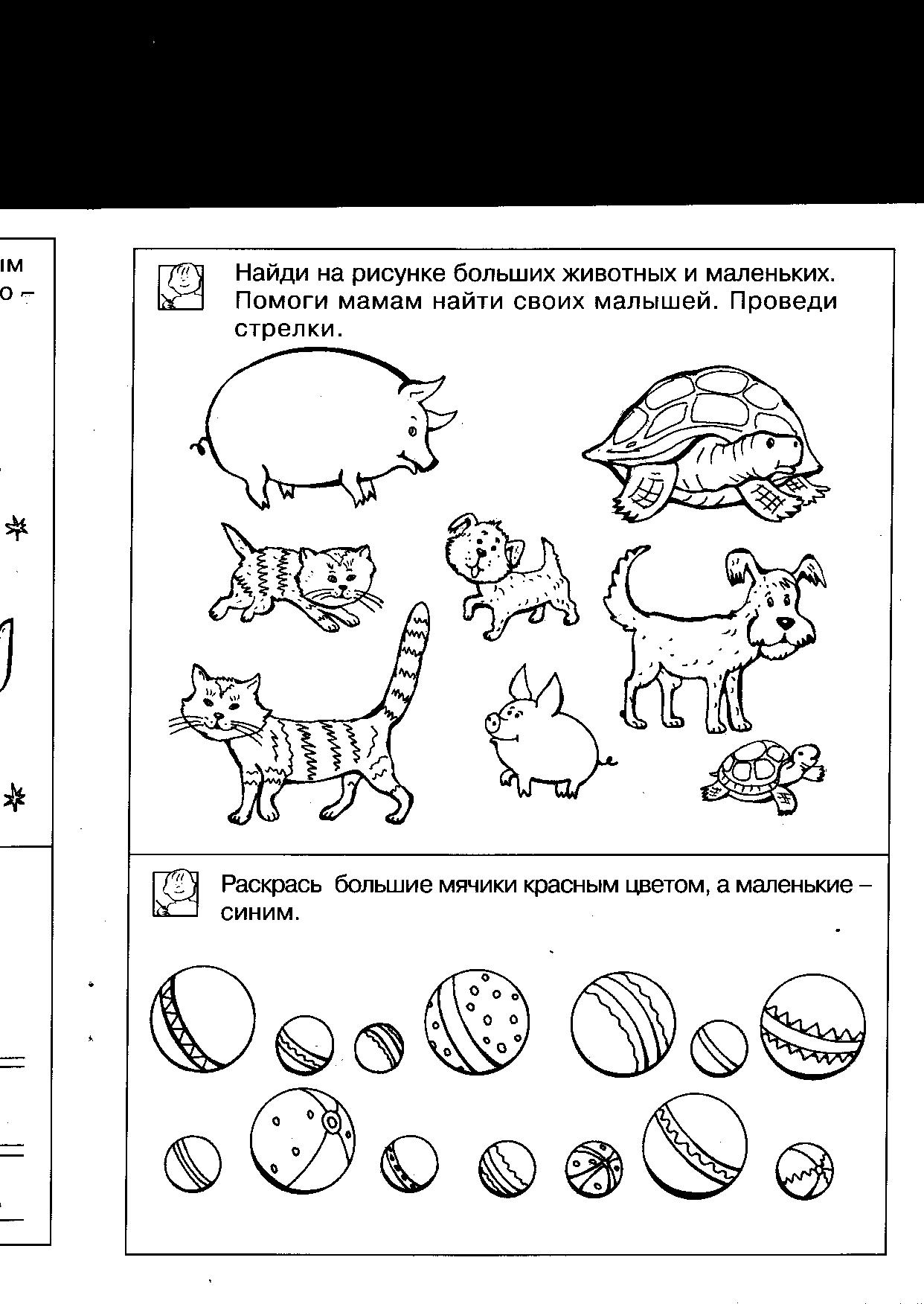 3. Раскрась высокое дерево.
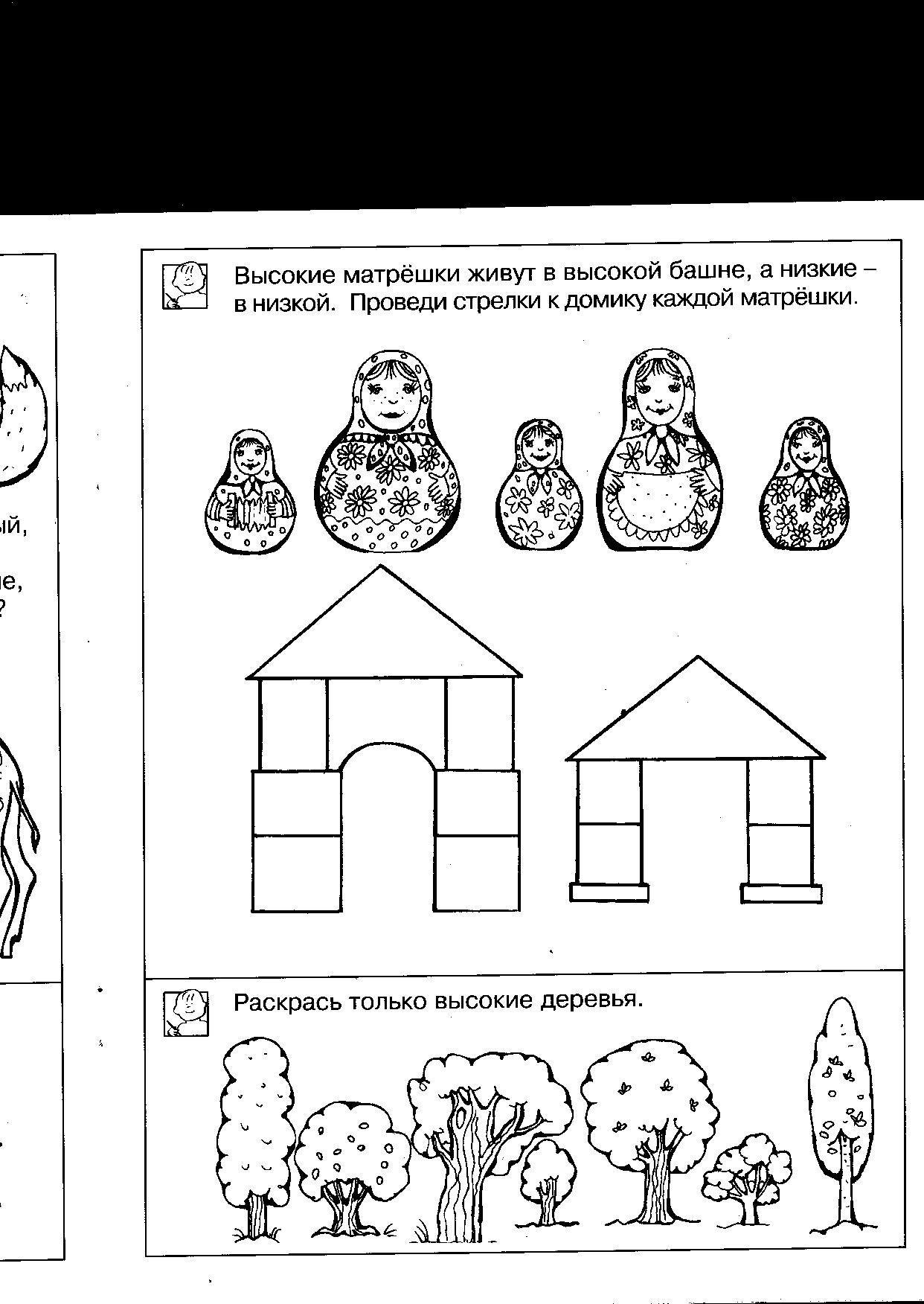 4. Раскрась короткий карандаш.
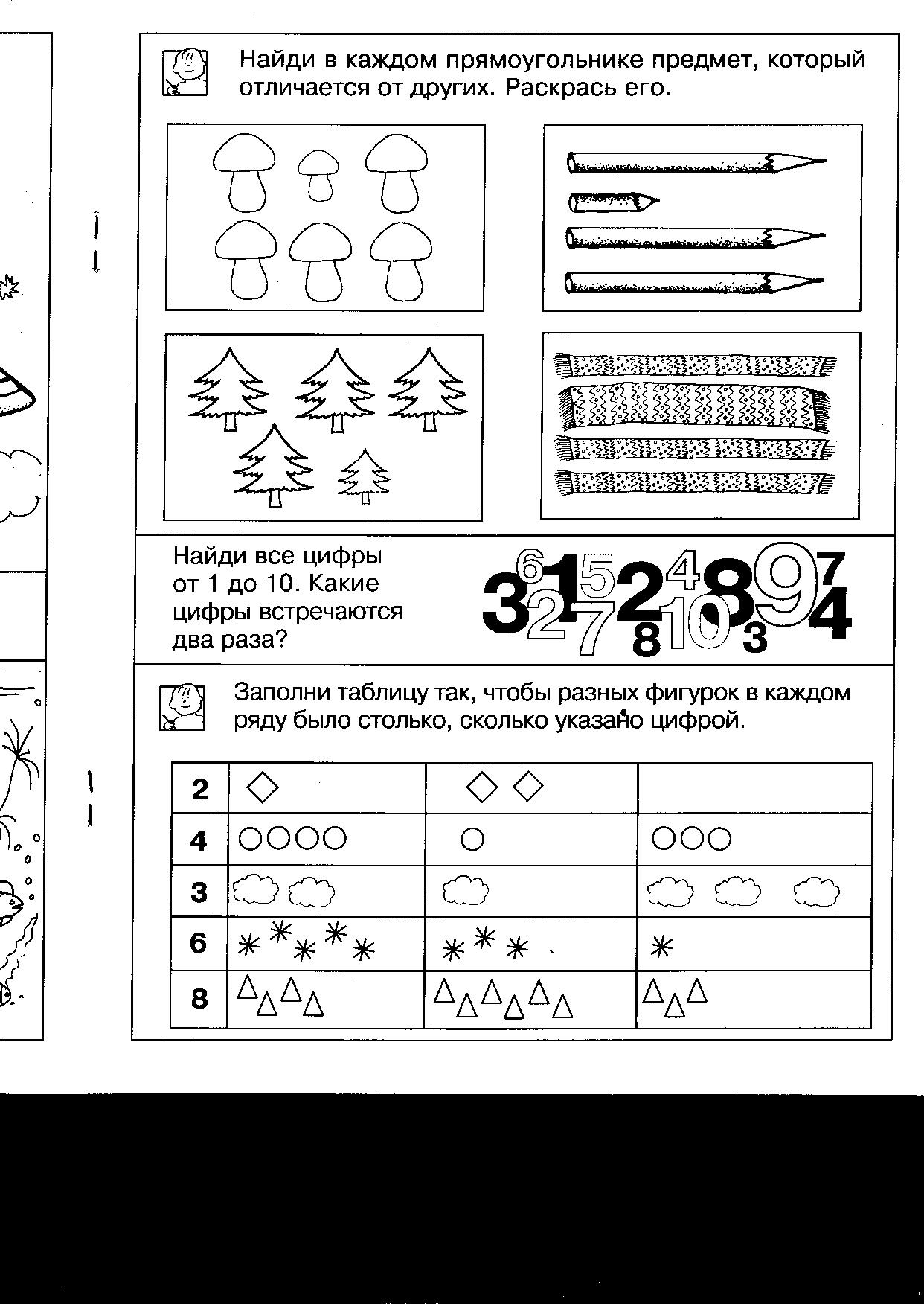 Контрольно-измерительные материалы по русскому языку в 1 классе.
I четверть
Цель: проверить знание образа букв; проверить умения воспринимать на слух звуки и обозначать их буквами; списывать буквы и слова с печатного образца; делить слова на слоги и производить их звуковой анализ, ставить ударение; выделять в предложении отдельные слова. 
  1. Соедини точки:
.  .  .           .        .           .          .
   .                   .                      .
   .               .        .            .
   2. Запиши строчные буквы под диктовку: О,  А,  М,  У,  С. 
   3. Спиши слово, выдели красным цветом гласные буквы: МУХА ,  УХА , УХО.
Контрольно-измерительные материалы по чтению в 1 классе.
I четверть
 1. Найди и назови буквы.
                    А                ≤ 
                                                1   
	У
                          ±

	   М               	            ±
 2. Составь из букв прямые слоги. Прочти.О, М, У, А
Ключ к оцениванию результатов
Спасибо за внимание!!!